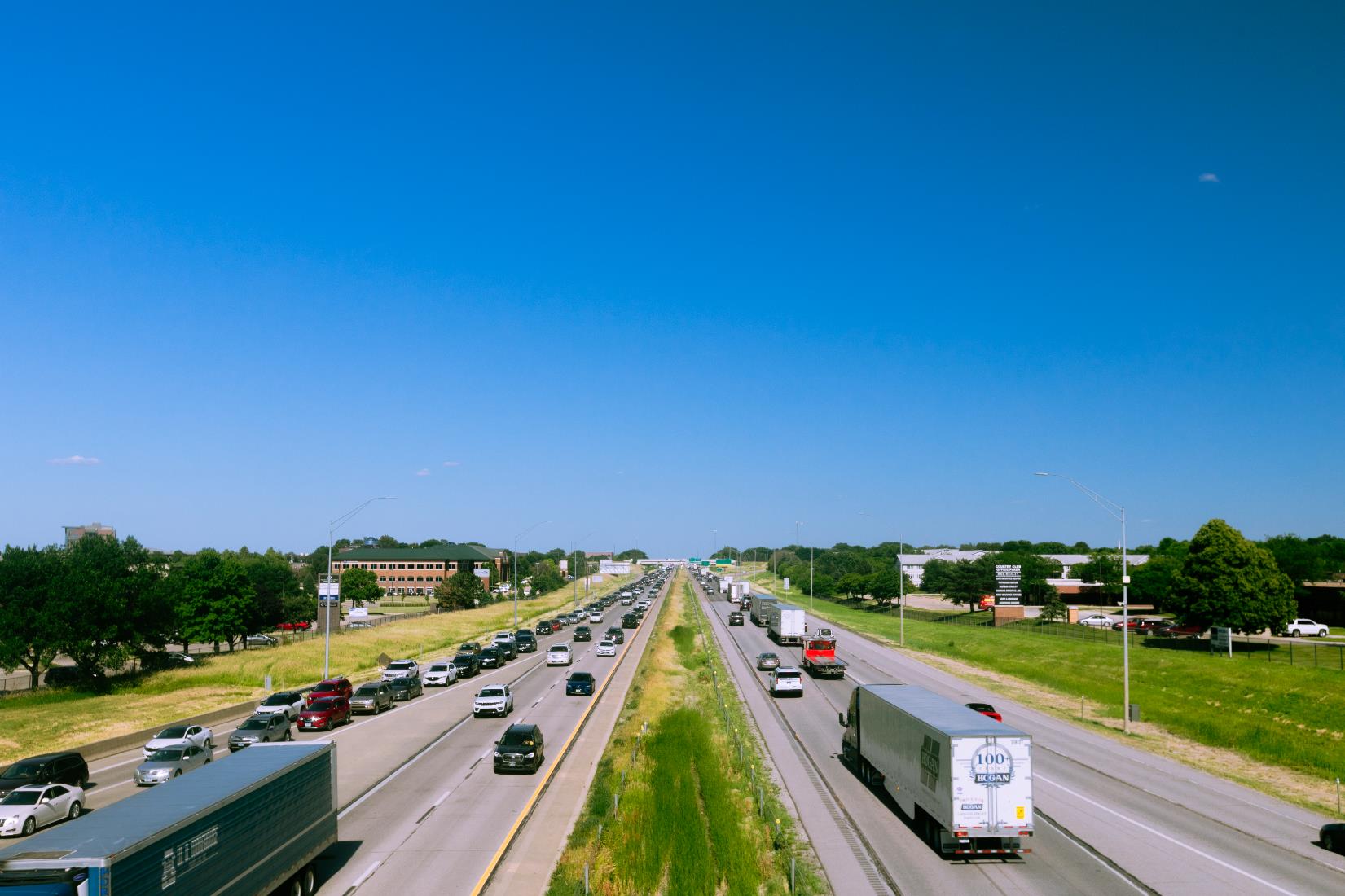 FY 2024 Highway Program Balance Report
July 9, 2024
3/2/2023
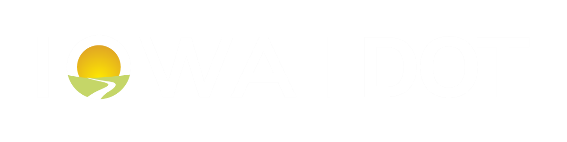 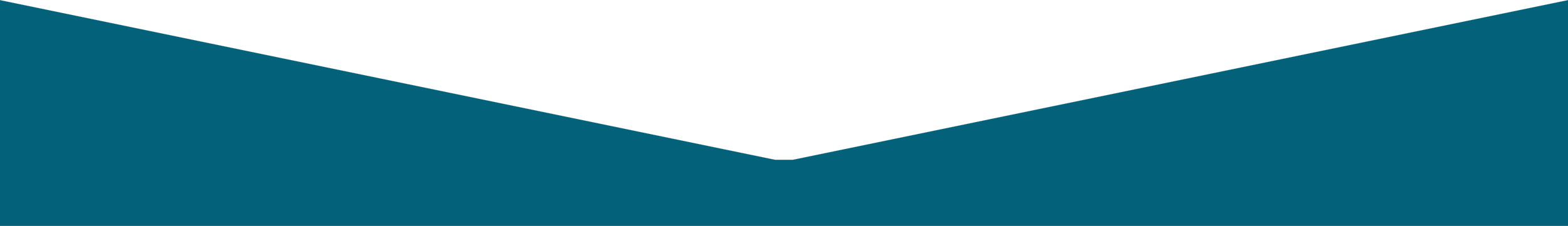 Receipts / Costs
Revenue
Forecast PRF Receipts   (May)              $842.1m
Actual PRF Receipts      (May)              $881.0m

Lettings
Programmed Amounts  (June)            $743.3m 
Project Costs                  (June)             $771.7m
2
FY 2024 Highway Program Balance Overview
Balance
FY 2024 Program Balance (June 2023)               ($24.9m)

May PRF Receipts   Difference                   $38.9m 

June Project Letting Difference                 ($28.4m)

Program Balance             (June 2024)       ($14.4m)
Previous Balance Reported:     ($18.8m)
3
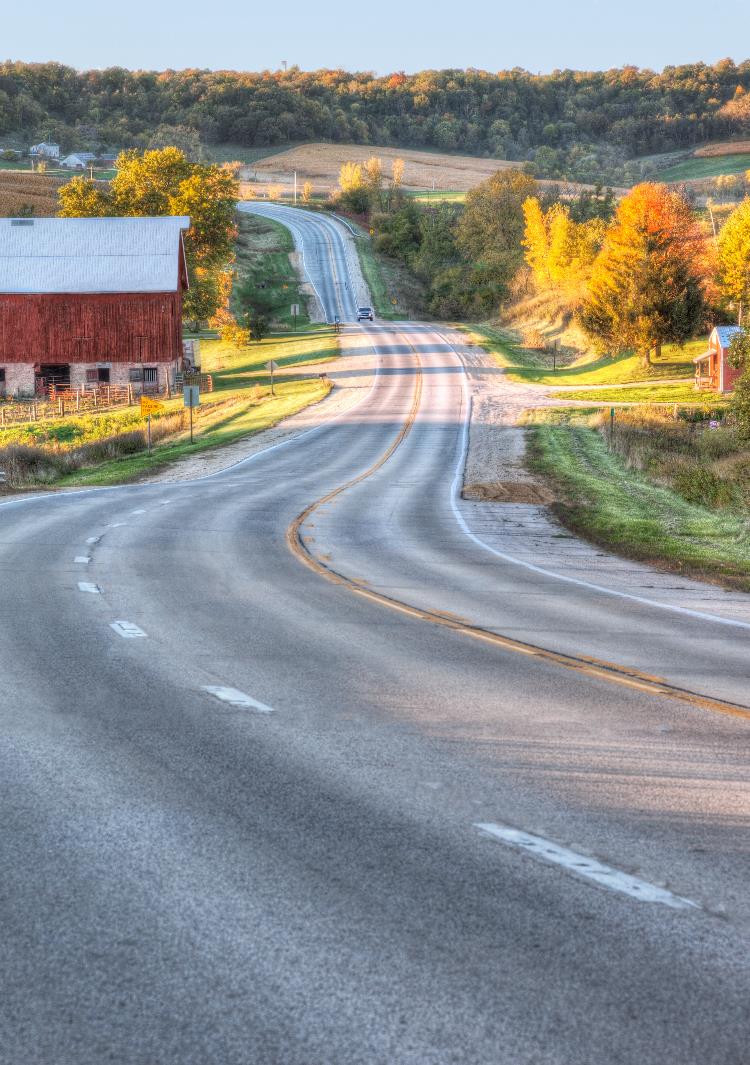 Fiscal Year 2024 Overview
Revenue: Expect monthly revenue fluctuations.
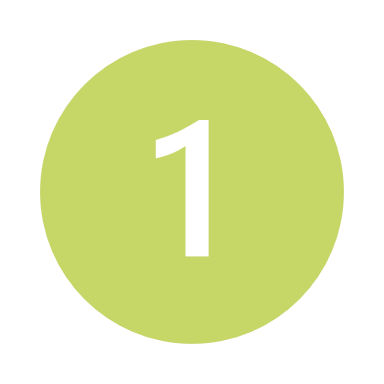 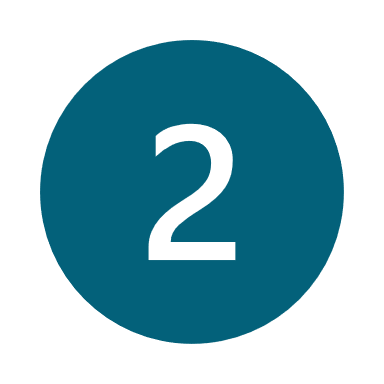 Lettings:
One-hundred percent of the FY 2024 Program has been awarded.
The June letting was approximately $22 million.
Next letting scheduled for          July 16, 2024.
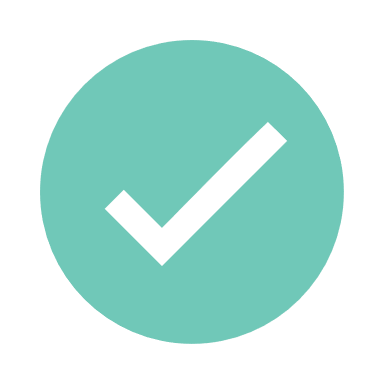 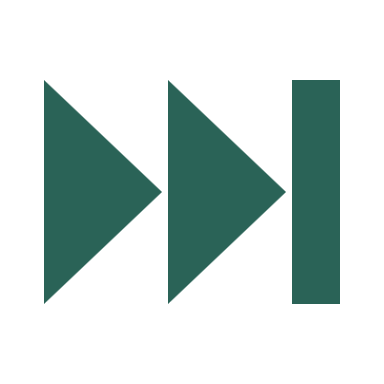 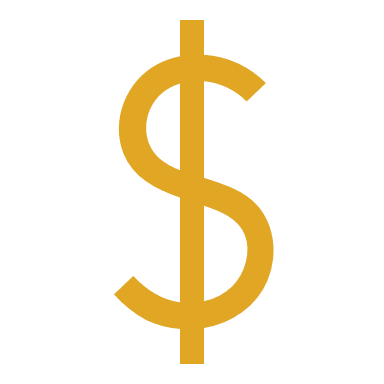 Questions?